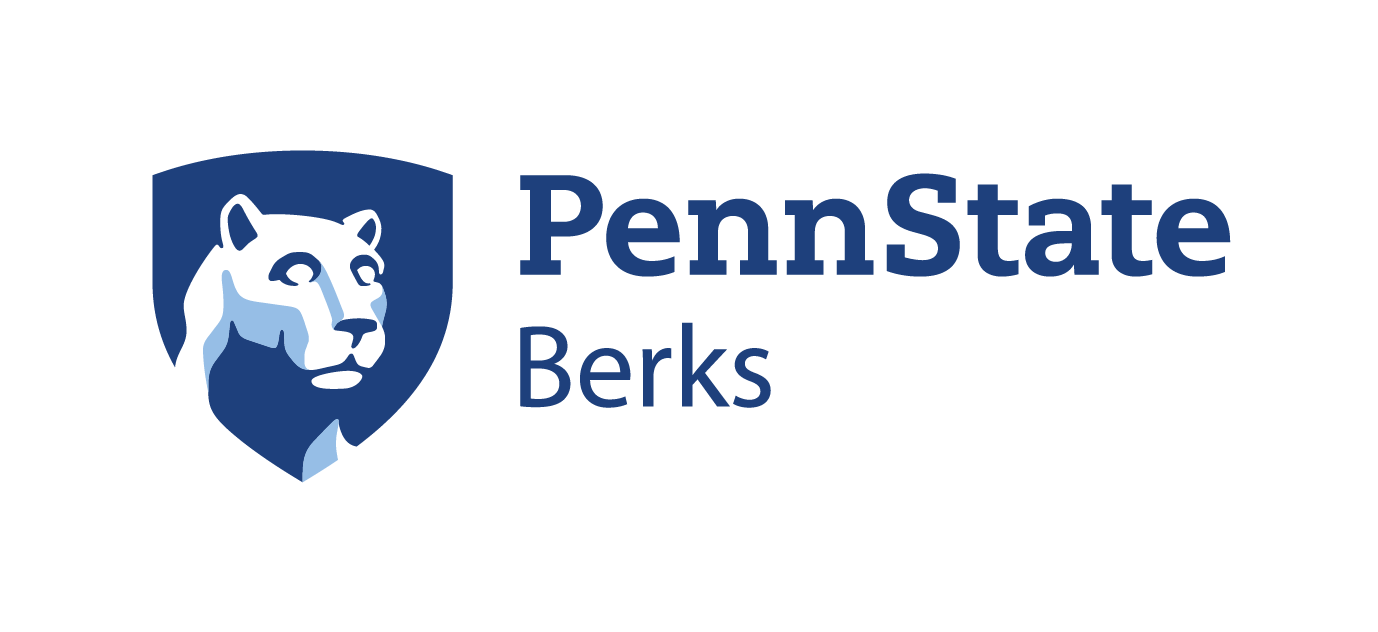 Results (Cont.)
Introduction
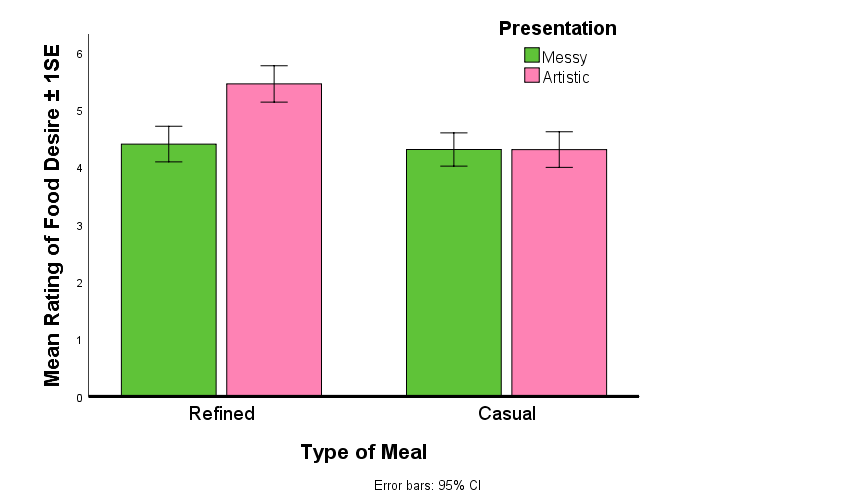 The smells and sight of real food can direct eating behavior or even further, enhance the desire to eat, to the point of overriding feelings of satiation (Blechert, Meule, Busch & Ohla, 2014; Cornell, Rodin & Weingarten, 1989).
In some studies (e.g., Zellner et al., 2011), participants reported higher liking when food is presented in a neat arrangement and in a more attractive manner on a plate.
Additionally, eating initiation can be predicted by visual presentation (Marcelino, Adam, Couronne, Köster & Sieffermann, 2001).
Advancing research on the relationship between food presentation and appetite presents several financial and non-financial advantages such as marketing ideas and potential treatments for eating disorders.
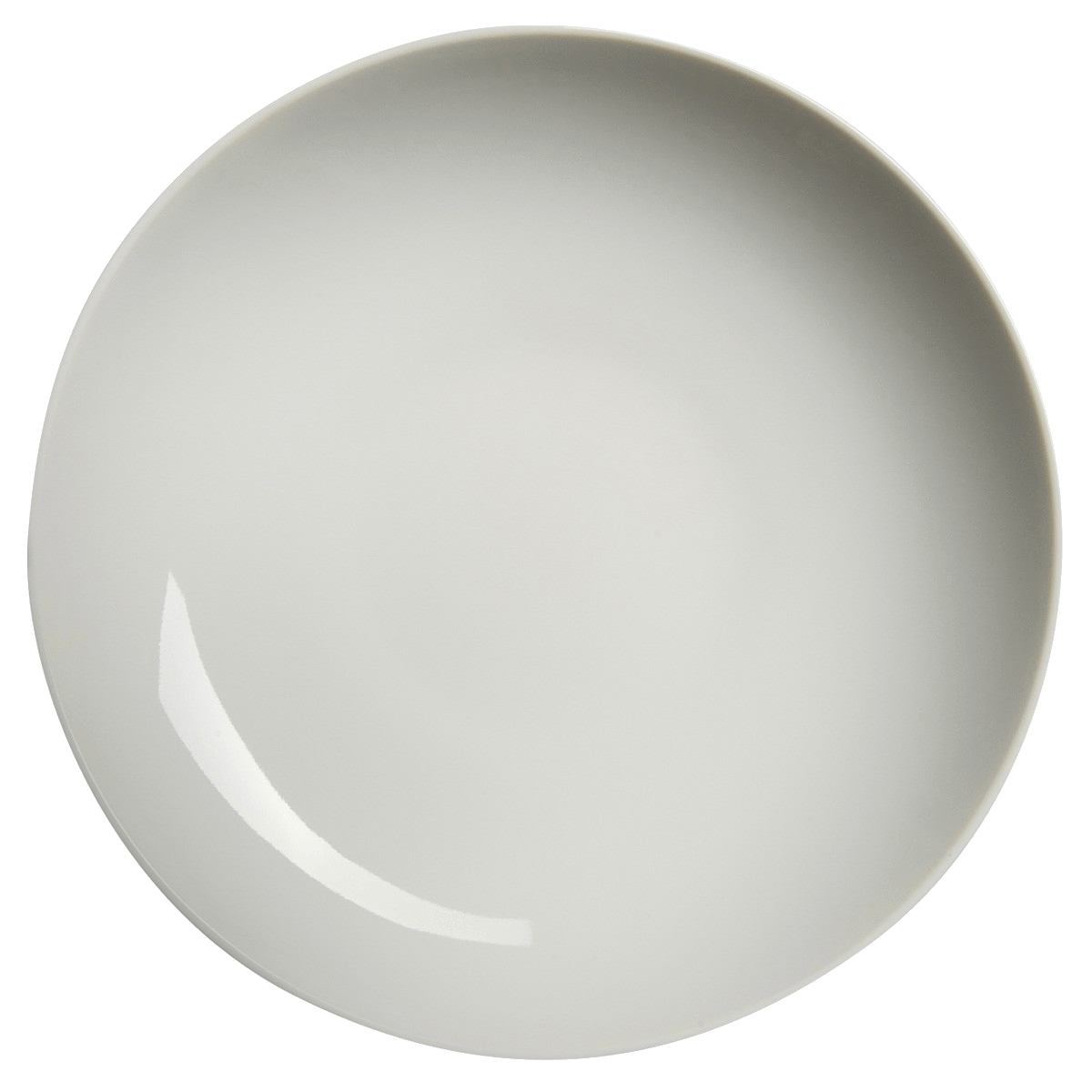 There is an interaction between type of meal and presentation, F(1,91) = 35.43, p < .001, η2p = .28
Participants significantly prefer the "nice" presentation (over messy)  in refined foods, but are indifferent to presentation for a casual dish.
What’s Your Preference?
The Effect of Food, Plating, 
and Presentation 
on Desire for Food
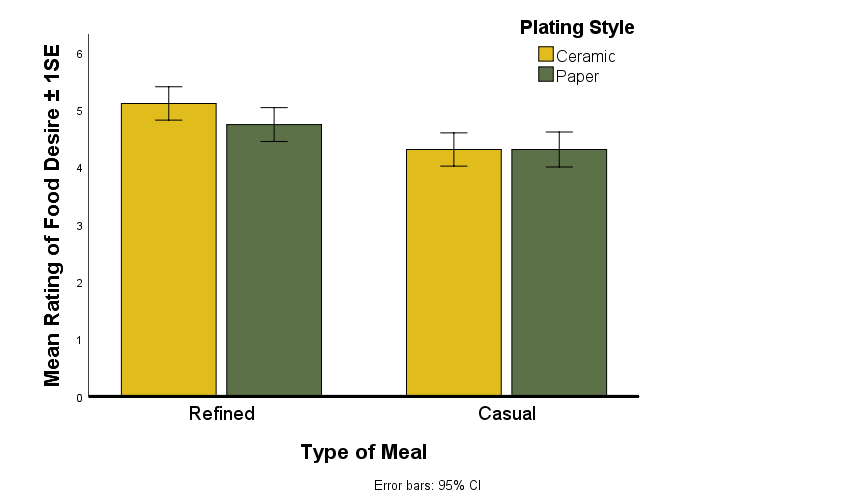 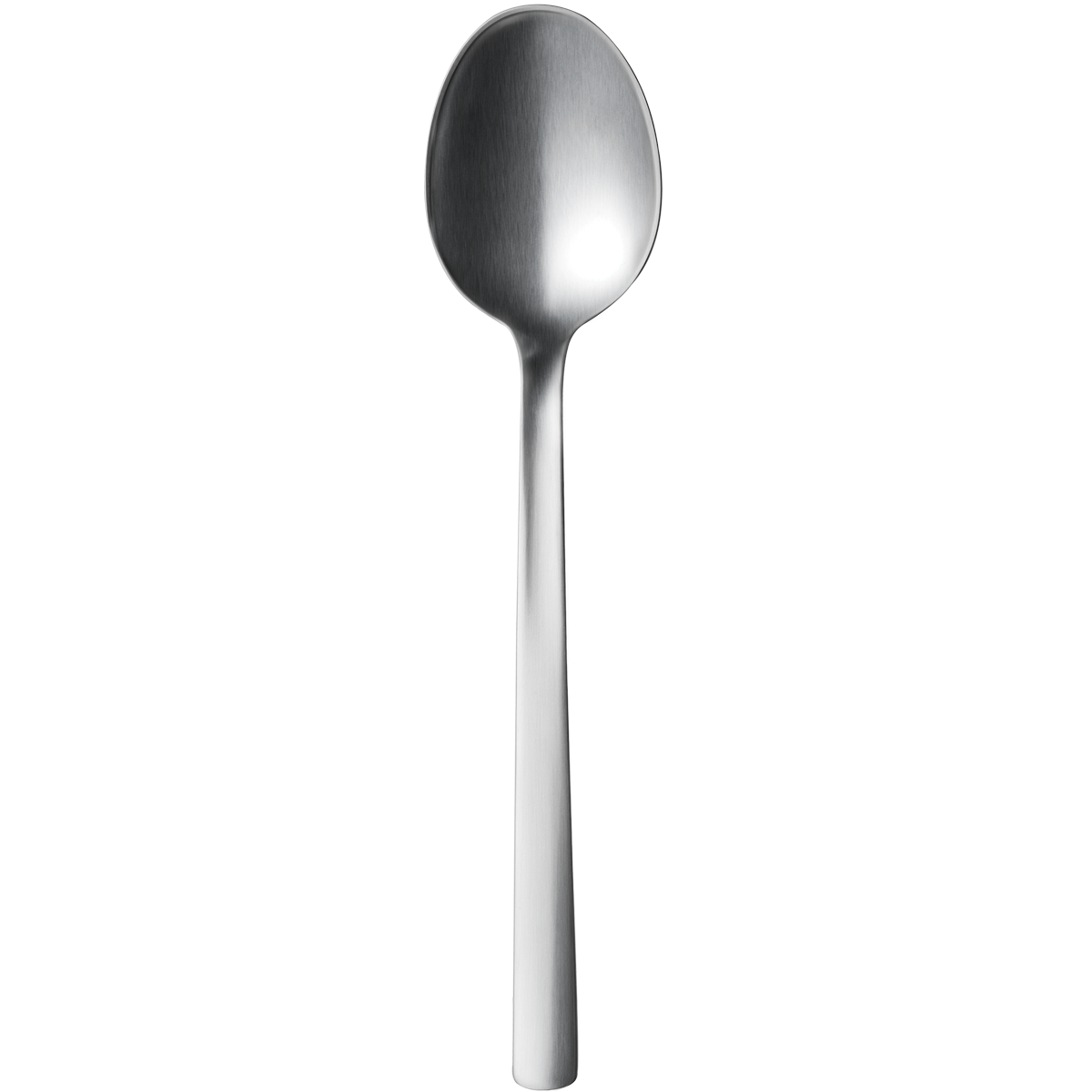 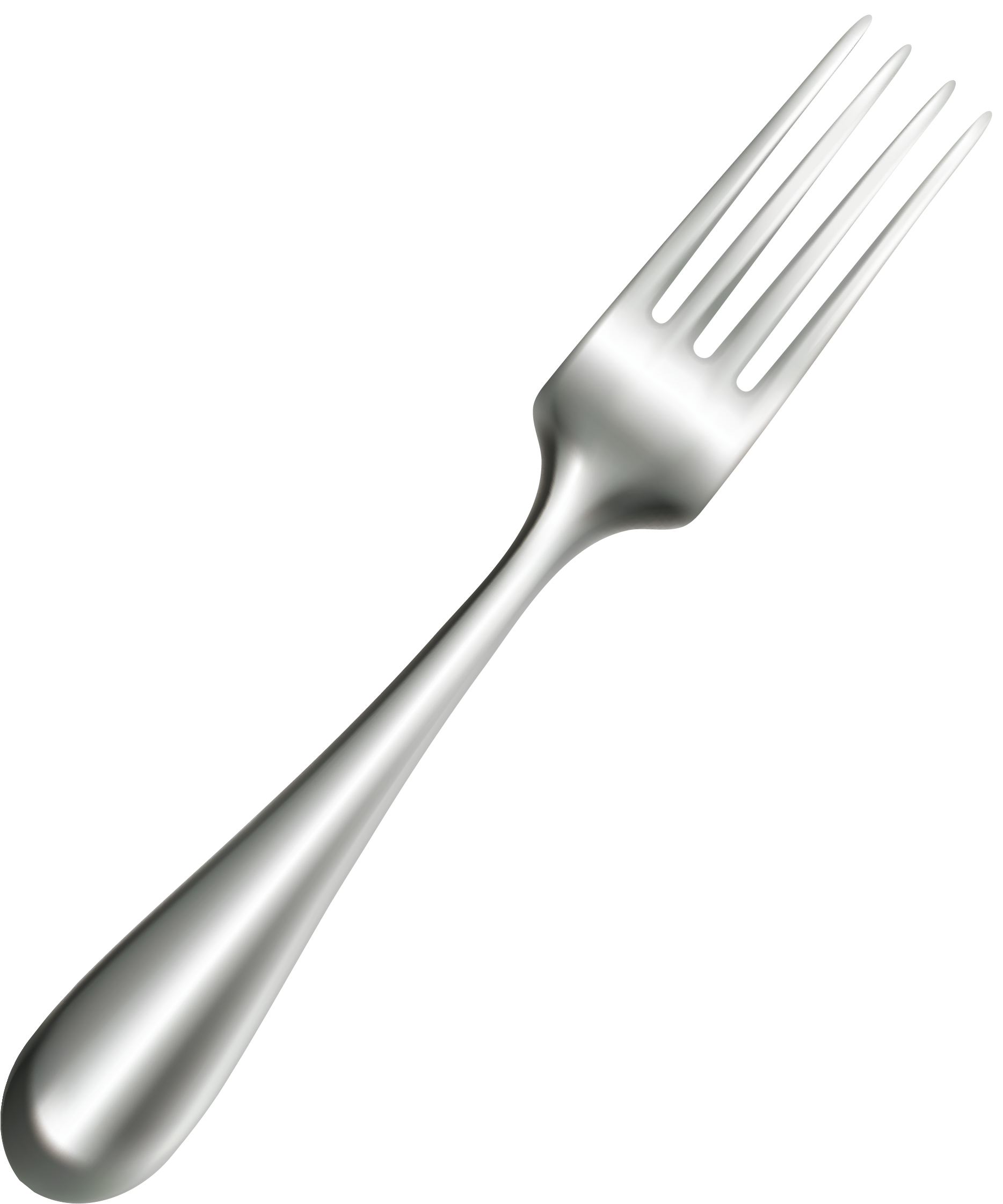 Objective
This study examined the different aspects of visually presented foods such as type of meal, taste profile, plate style, and quality of presentation on individual’s desire for this food.
Anh Duong 
and 
Catherine Mello
There is an interaction between type of meal and plate style, F(1,91) = 7.57, p = .007, η2p = .077
Participants significantly prefer the ceramic plate (over paper)  in refined foods, but are indifferent to plating style/material for a casual dish.
Methods
117 participants were recruited from introductory psychology classes and social media.
Participants completed an online survey viewing different images of food and reported their willingness to consume and purchase, as well as their anticipated enjoyment of, specific foods.
Desire for food is measured by averaging participants’ response to a series of 9-point Likert-style items about each food picture presented.
Procedure: Within-subjects ANOVA, 2 (Food flavor) x 2 (Type of Food) x 2 (Presentation style) x 2 (Plate).
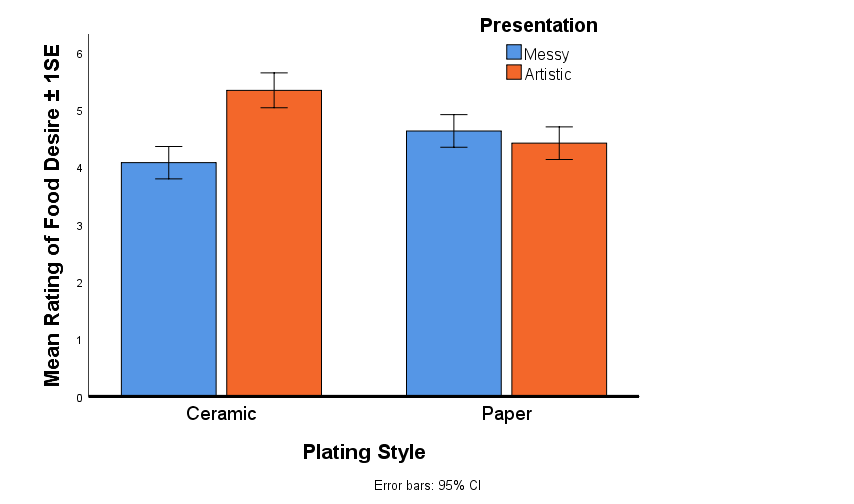 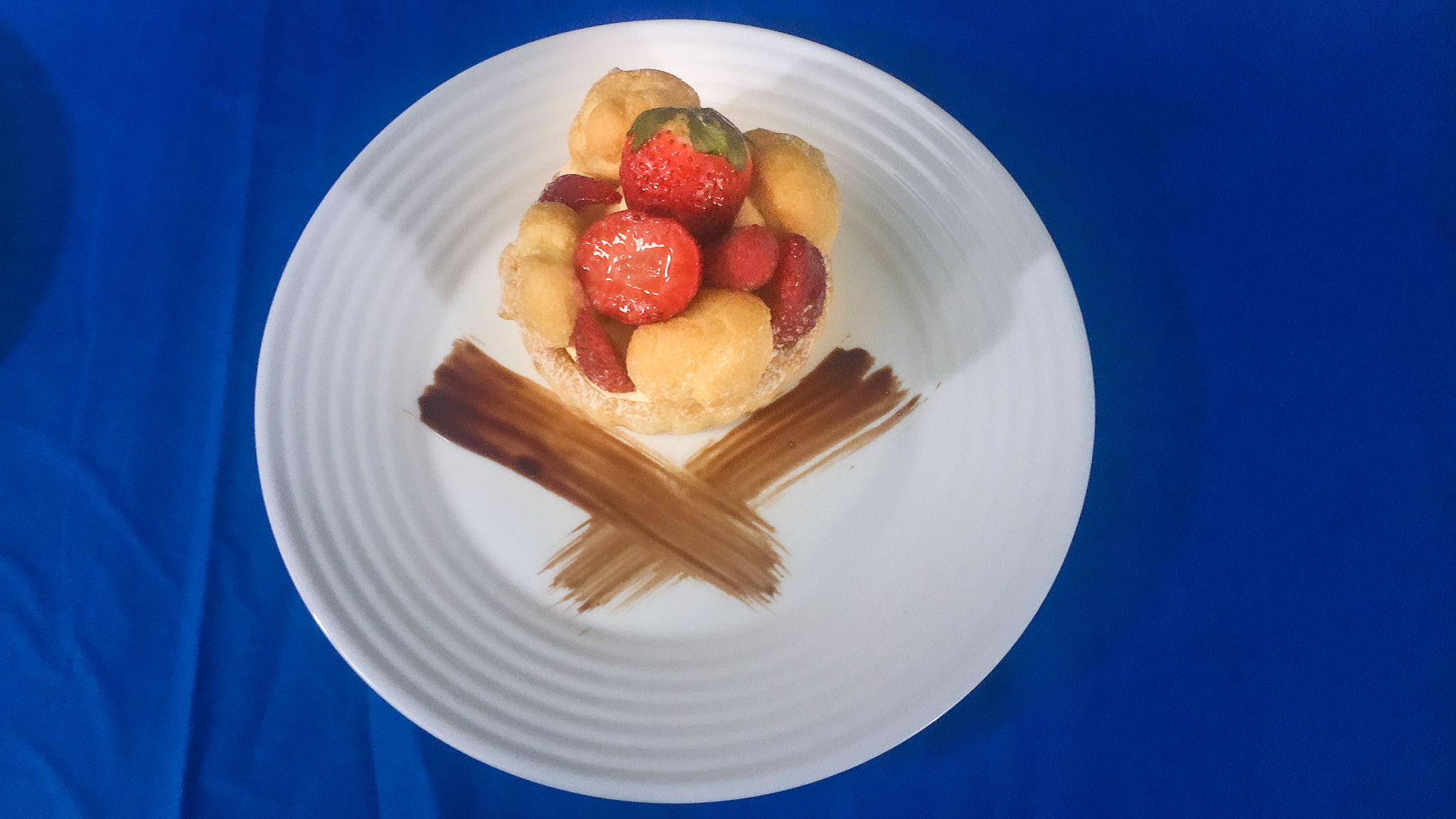 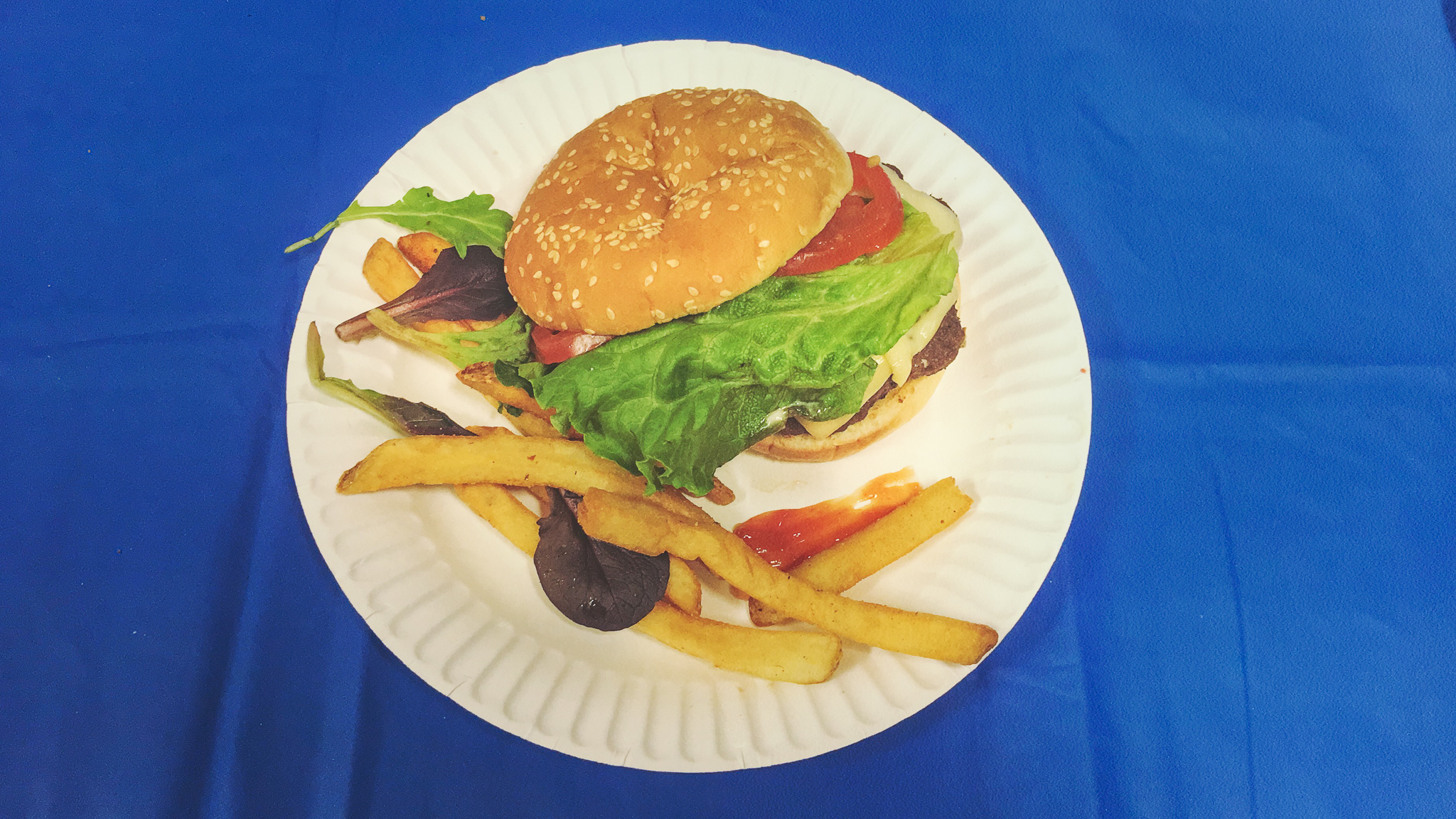 There is an interaction between plate style and presentation, F(1,91) = 61.10, p < .001, η2p = .40
Participants expect consistency between quality of presentation style and plating style: messy foods are preferred on paper (vs. ceramic) and nice plating are preferred on ceramic (vs. paper).
Results
Hamburger and Fries
Savory, Casual Dish, Paper Plate, Messy Presentation
Strawberry Choux
Sweet, Refined Dish, Ceramic Plate, Nice Presentation
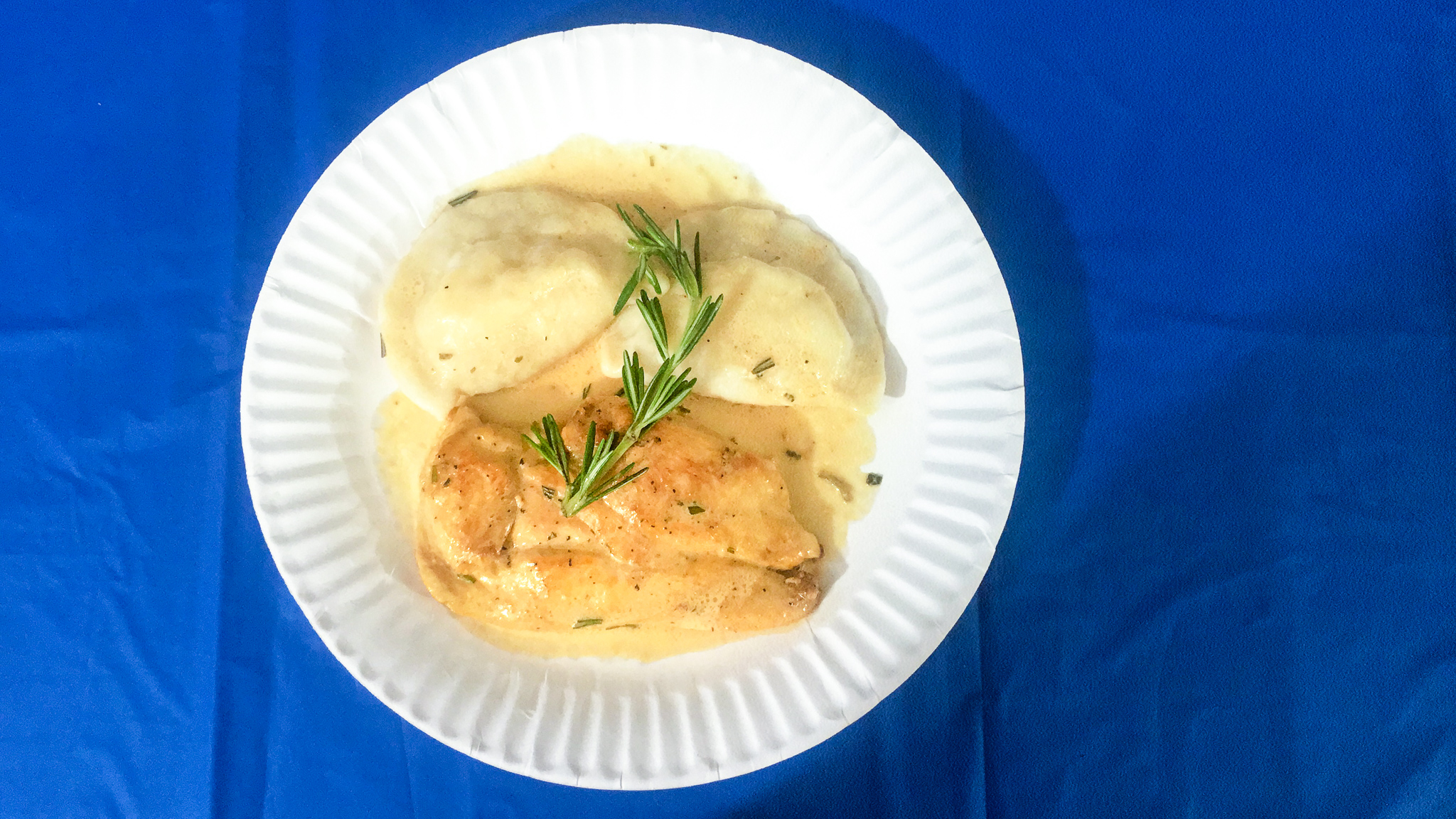 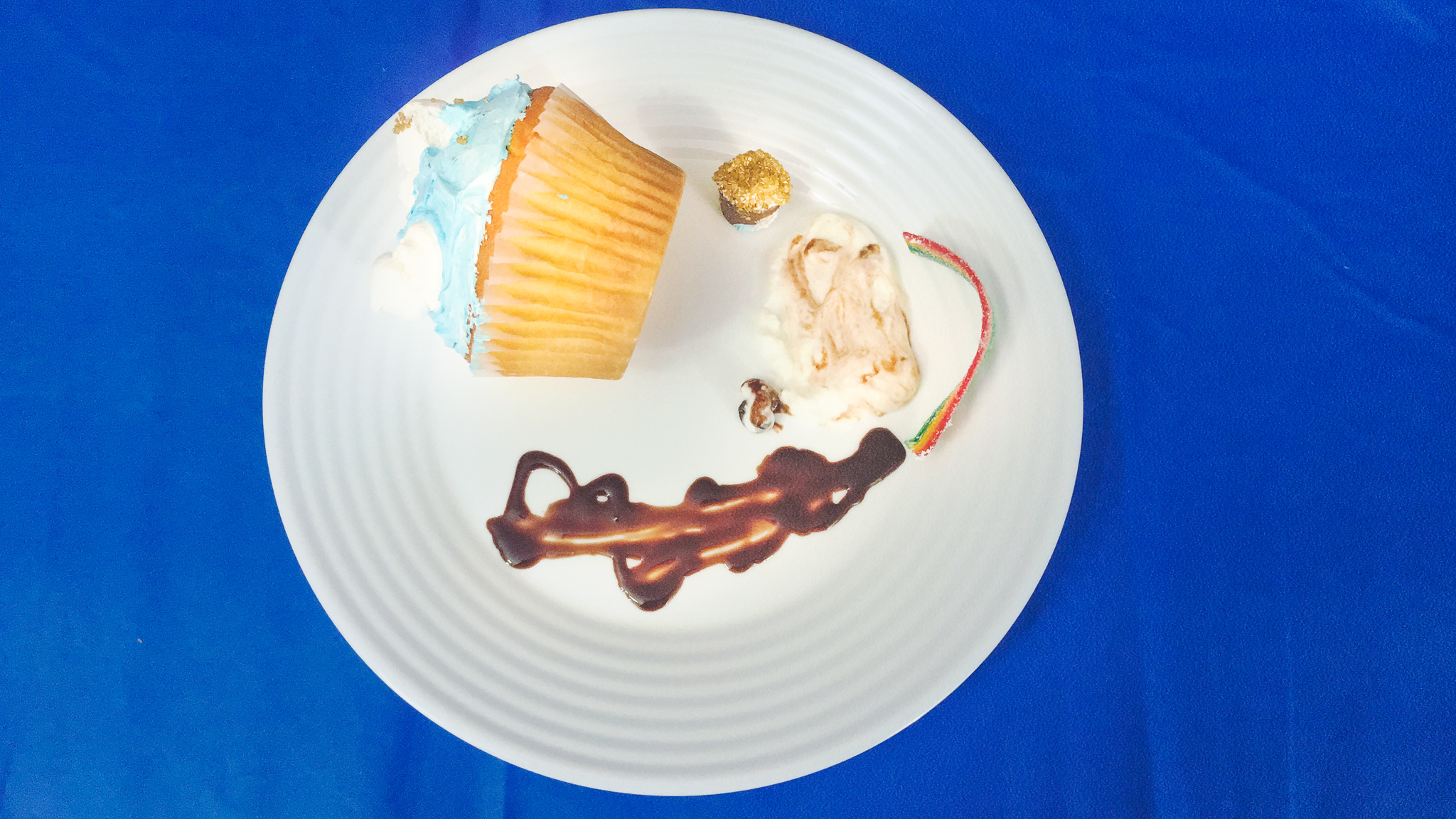 Discussion
In conclusion, artistic presentation, more elegant plates, elicited greater desire for food but only in refined dishes. 
A previously documented preference for sweet foods (Blechert et al., 2014) was replicated.
Future research should investigate how preferences for visual presentation are modulated by eating habits and experiences with different types of dining establishments.
Cupcake
Sweet, Casual Dish, Ceramic Plate, Messy Presentation
Sautéed Chicken
Savory, Refined Dish, Paper Plate, Nice Presentation
Mean Ratings for Each Type of Food